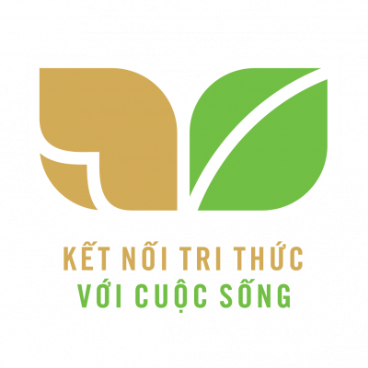 TIẾNG VIỆT 1
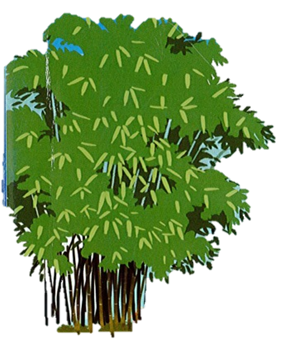 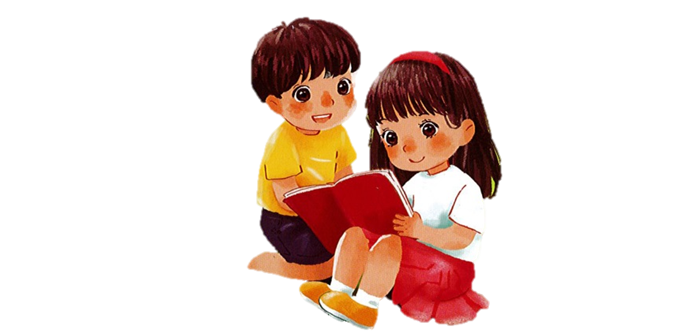 Khởi động
1
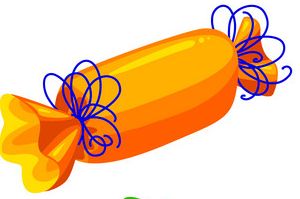 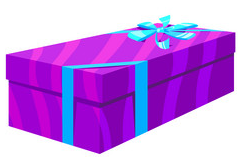 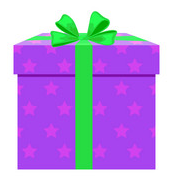 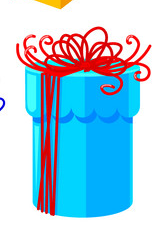 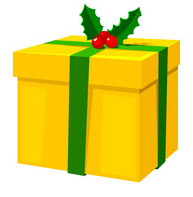 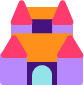 cái cốc
con sóc
máy xúc
con mực
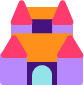 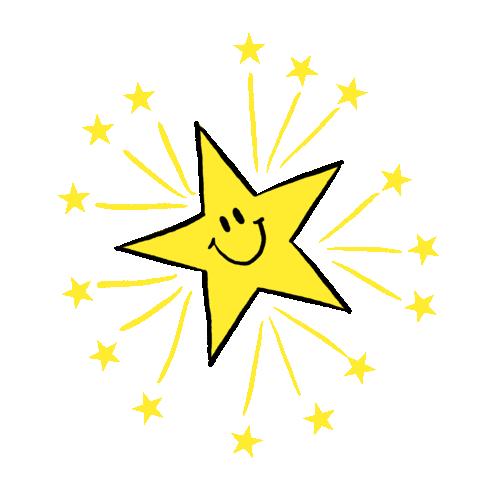 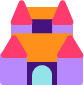 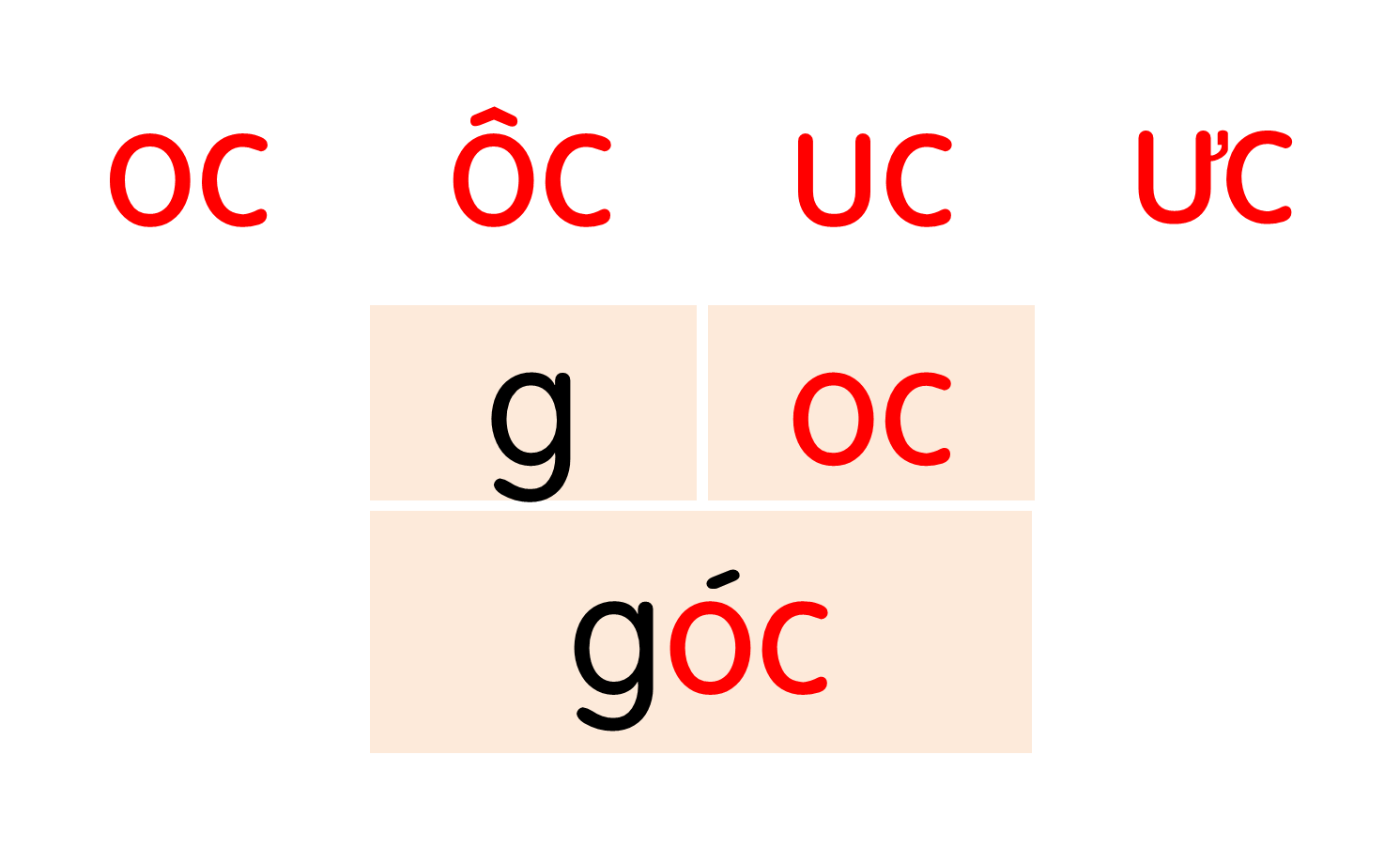 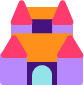 Hà hái cúc, cắm vào cốc rồi để ngay ngắn trên bàn học. Mẹ tấm tắc khen Hà khéo tay.
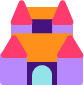 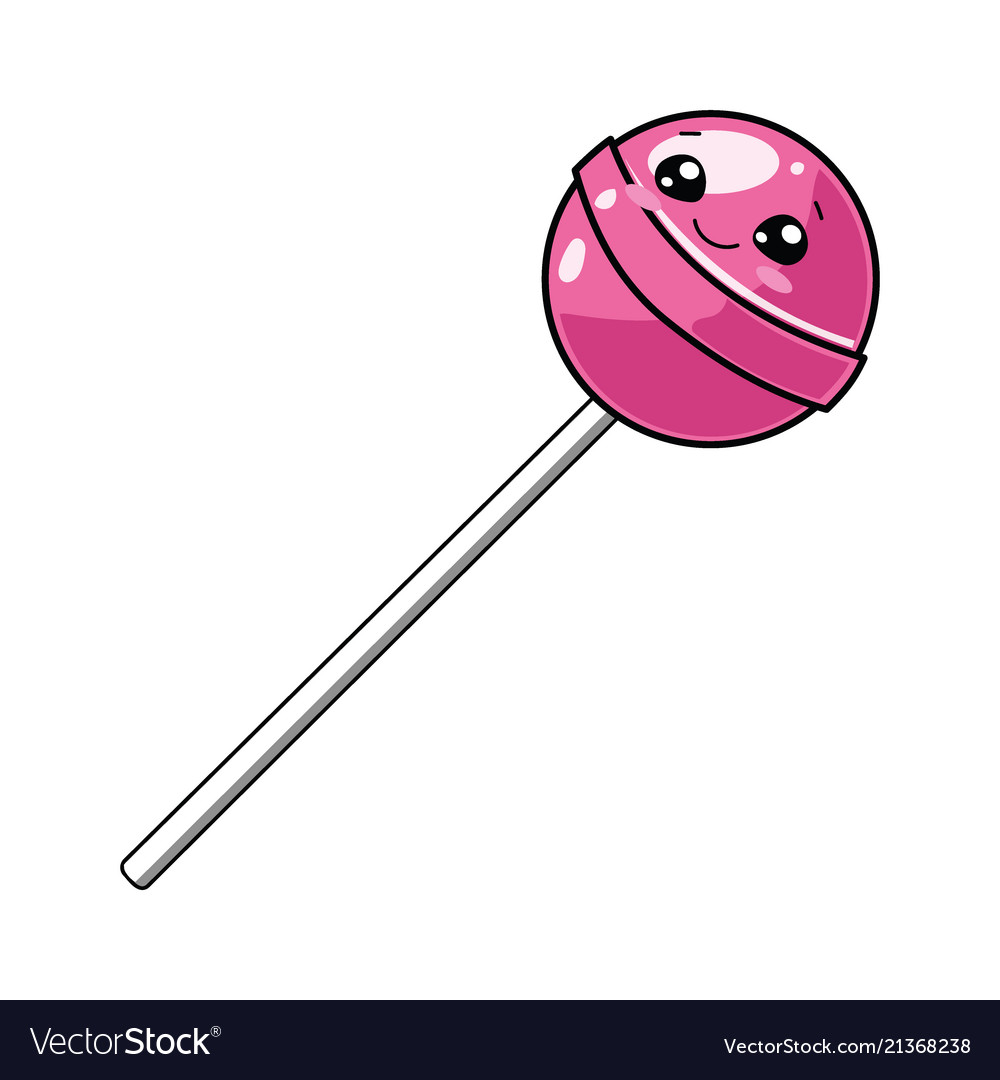 Đây là đâu?
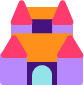 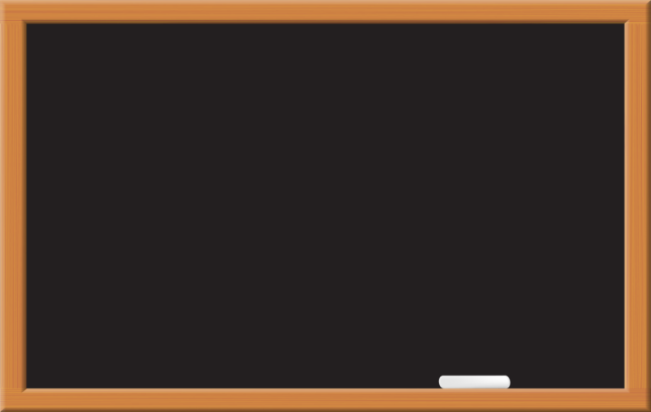 jự‼
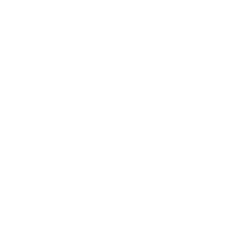 Bài
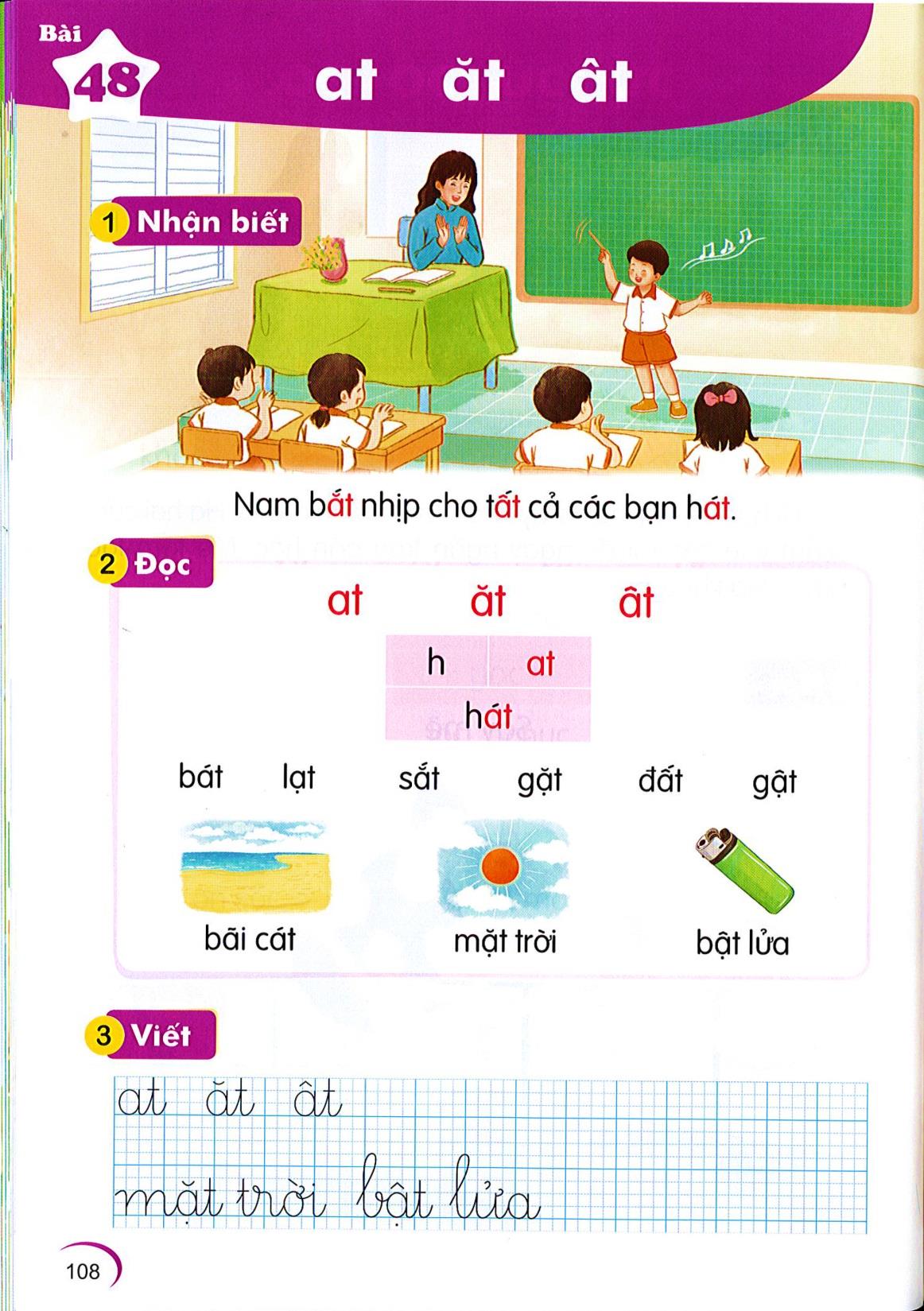 at  ăt  ât
48
2
Nhận biết
Nam bắt nhịp cho tất cả các bạn hát.
ăt
ât
at
[Speaker Notes: Thầy cô nên chiếu slide lên rồi mới chỉnh nhé. Nhìn lệch vậy chứ chiếu lên mới biết ạ]
t
a
t
ă
at
ăt
t
â
ât
Đọc
3
at
ăt
ât
h
at
hat
́
So sánh
a
at
t
ă
ăt
t
â
ât
t
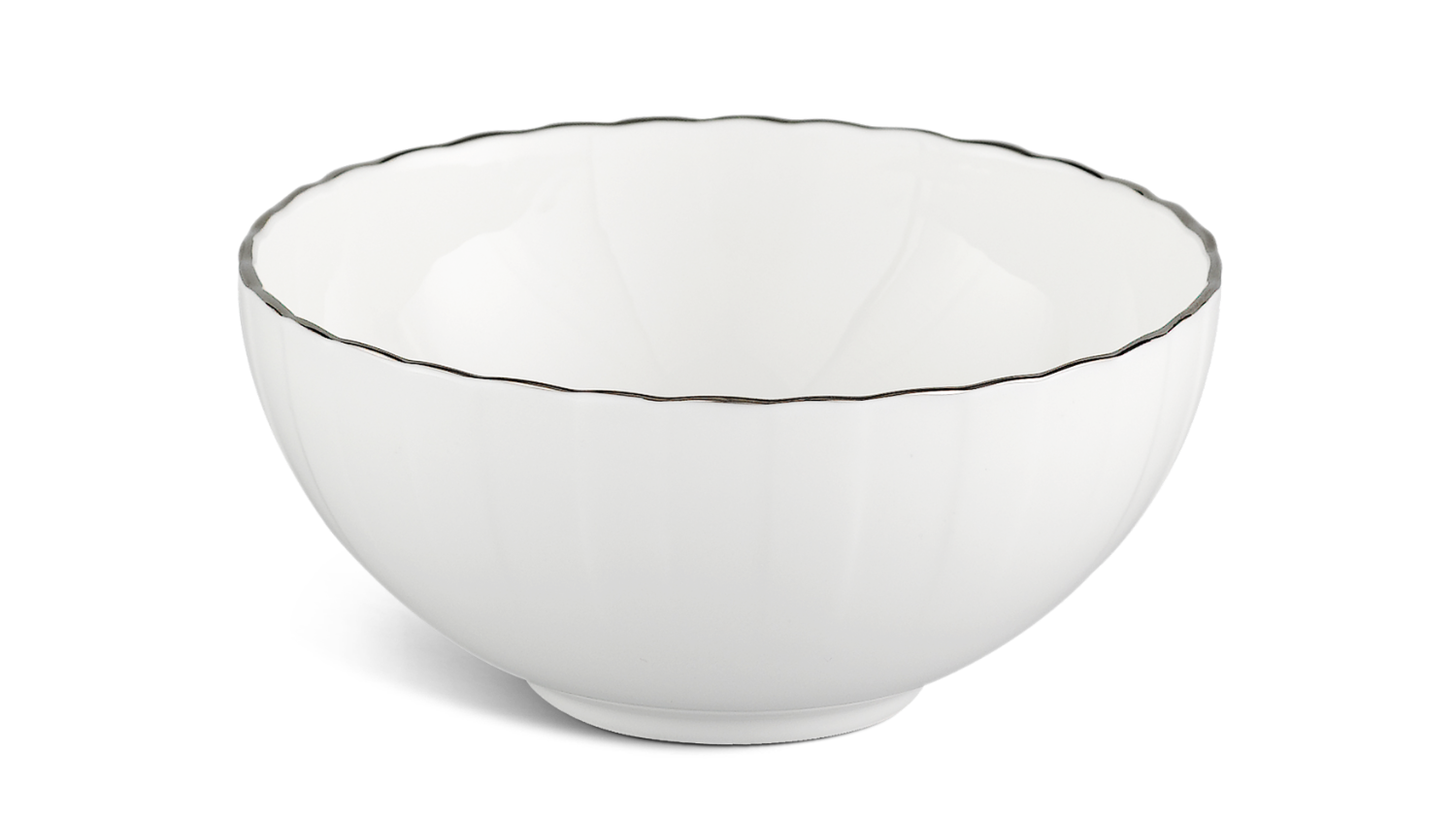 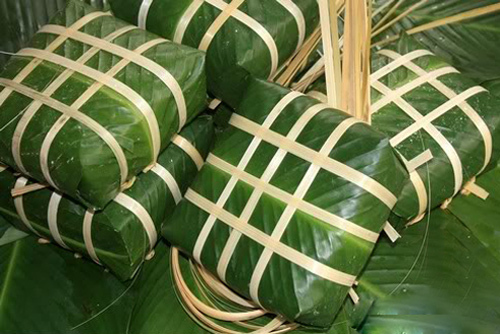 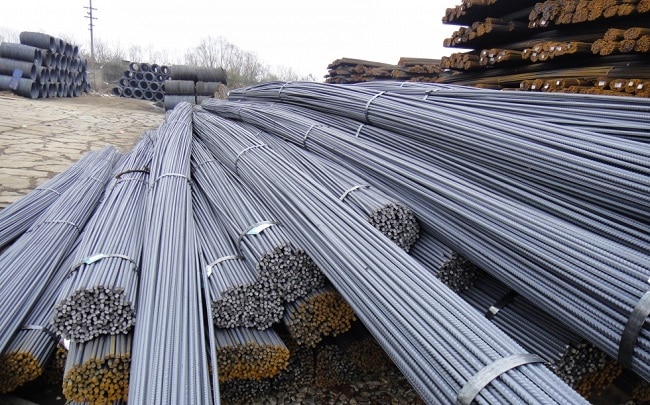 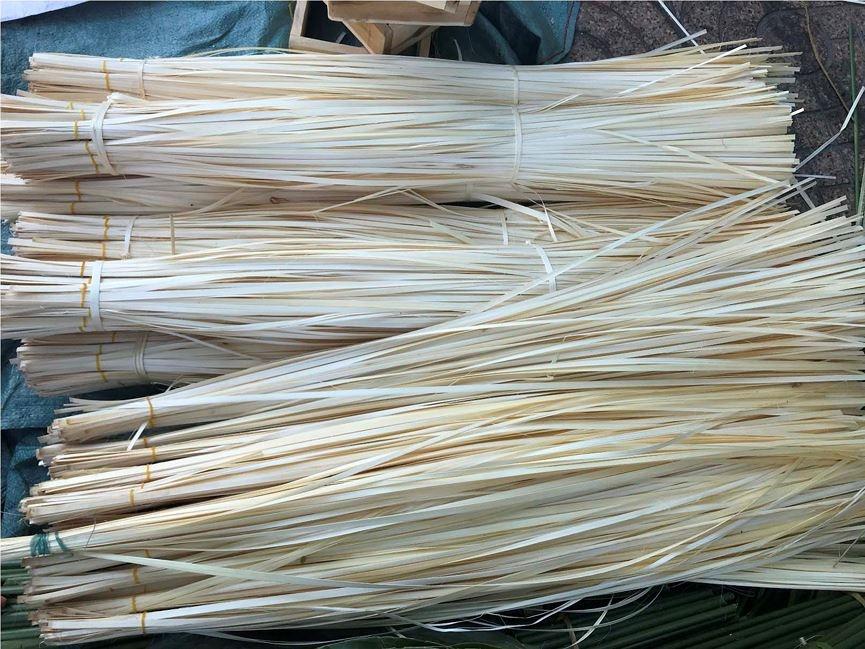 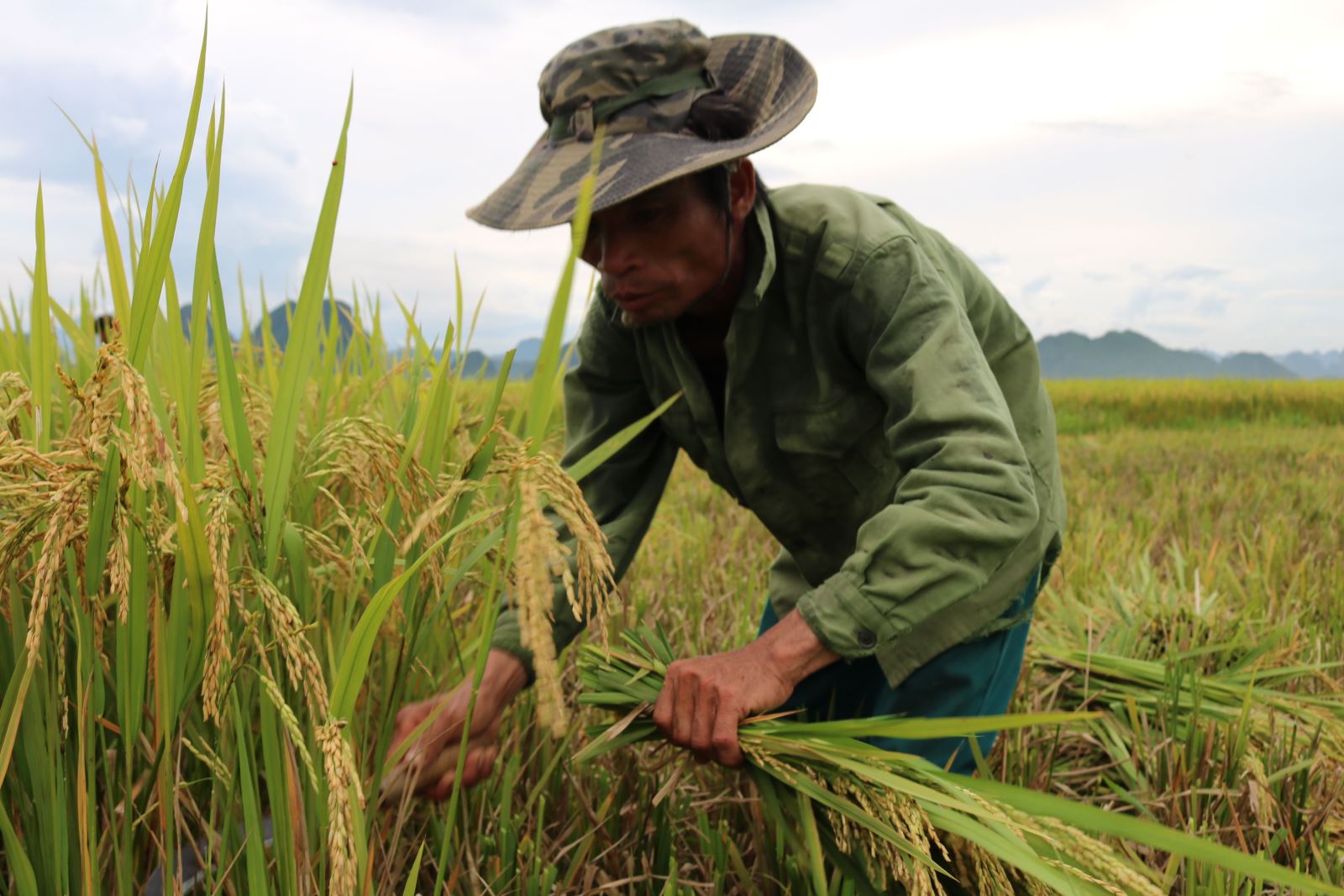 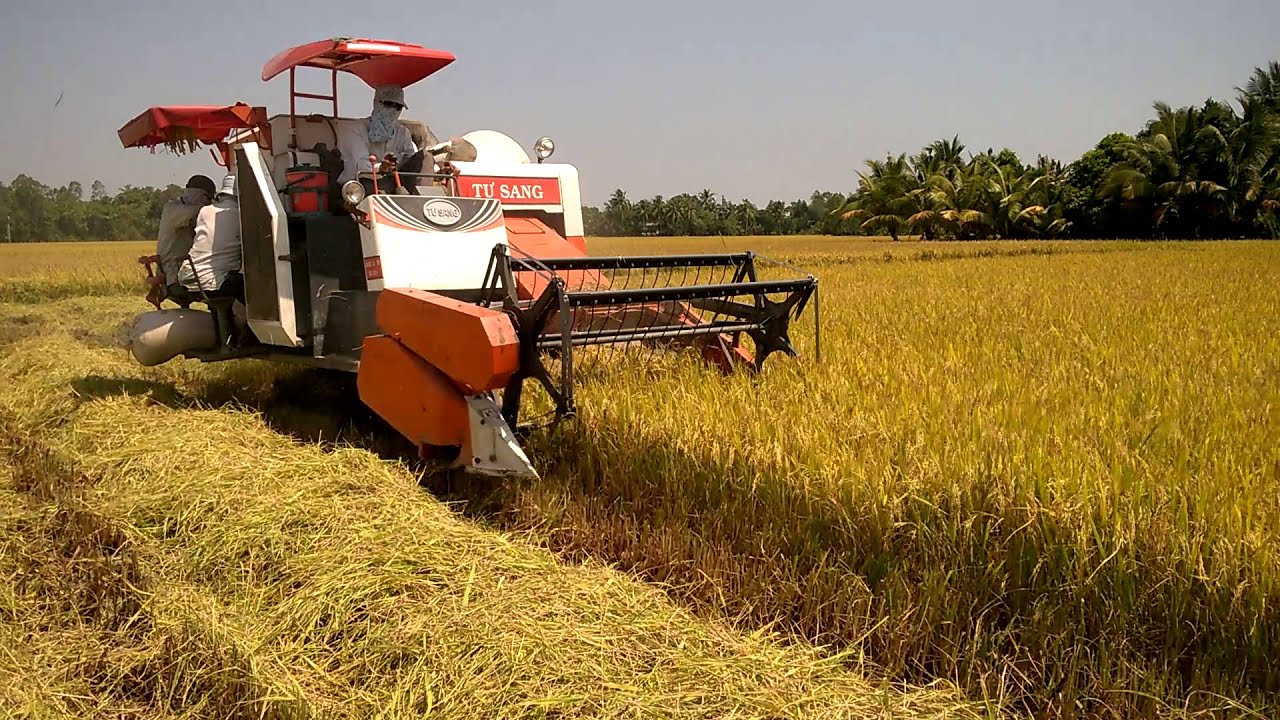 at
at
ăt
ât
ăt
ât
bát
lạt
gặt
đất
sắt
gật
[Speaker Notes: GV lưu ý: hình minh hoạ “sắt” là thép, thép được tạo ra từ sắt.]
Thư giãn nào!
at
ăt
ât
h
at
hat
́
at
at
ăt
ât
ăt
ât
bát
lạt
gặt
đất
sắt
gật
[Speaker Notes: Ôn lại]
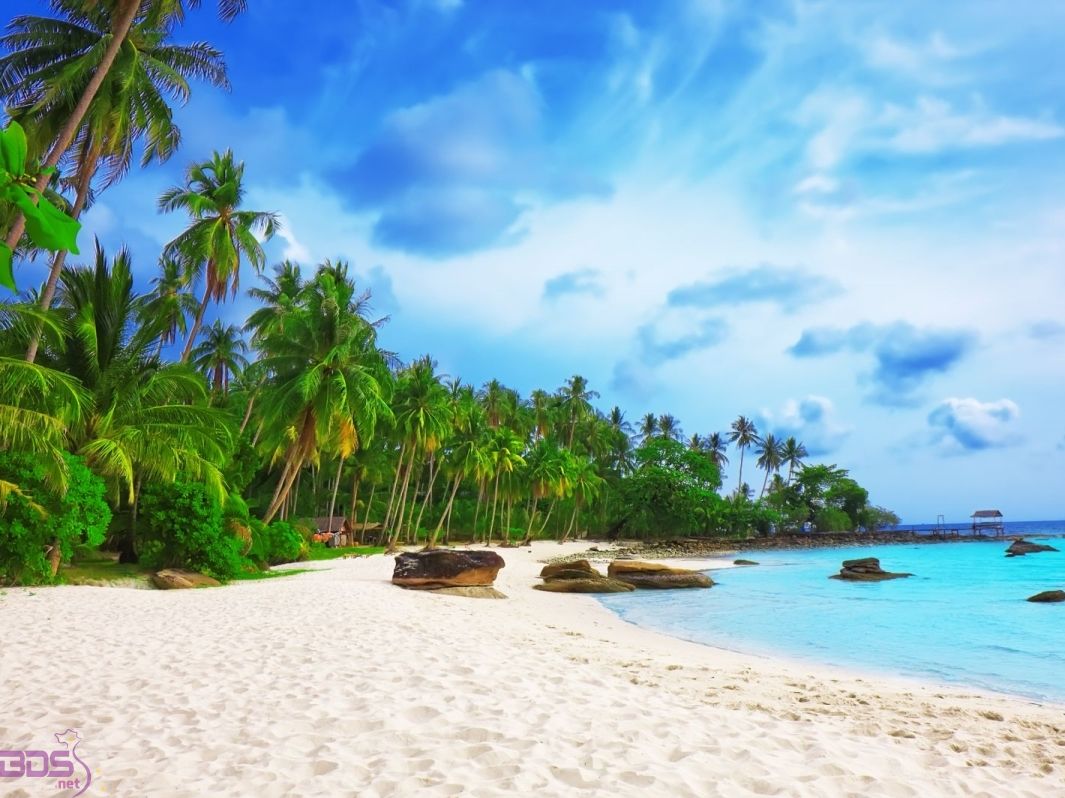 at
bãi cát
[Speaker Notes: Hay còn gọi là CHIM ĐA ĐA]
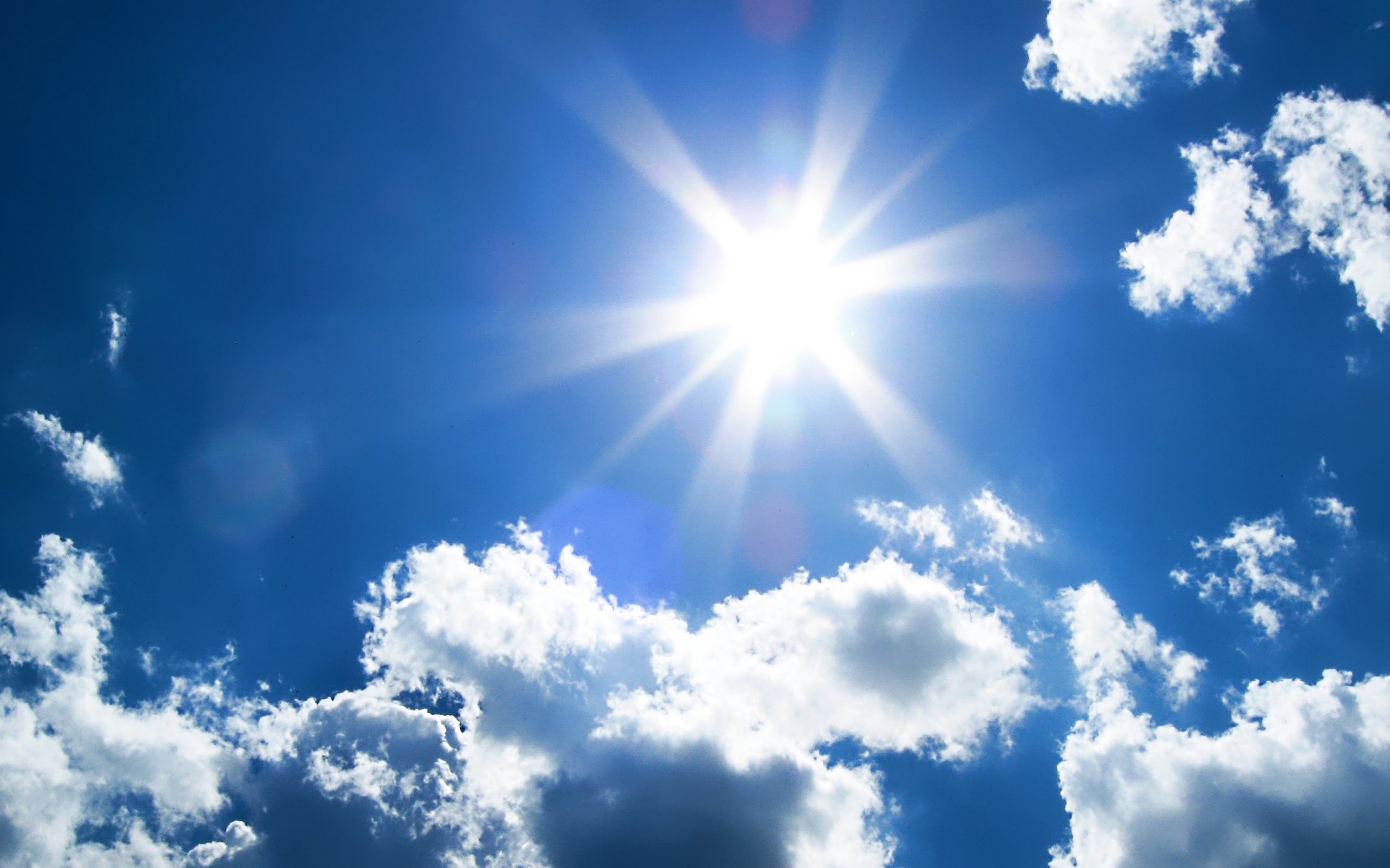 ăt
mặt trời
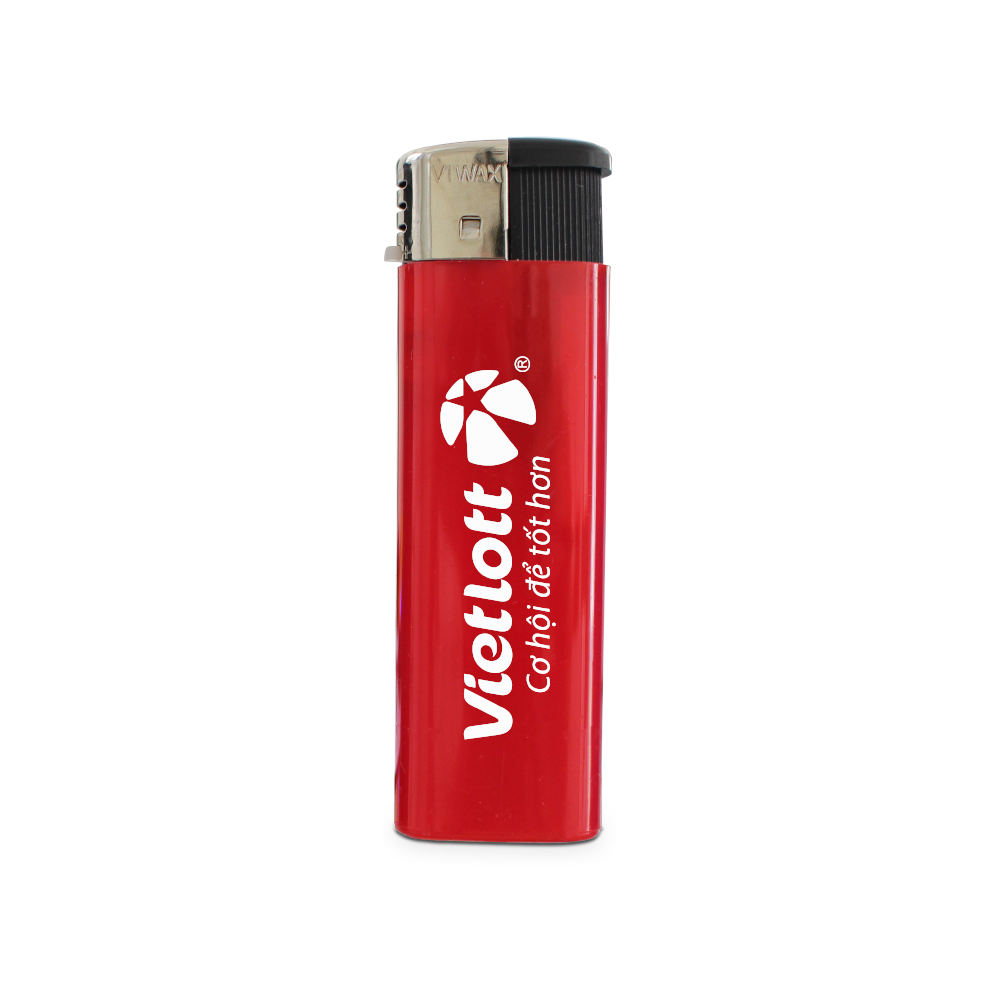 bật lửa
ât
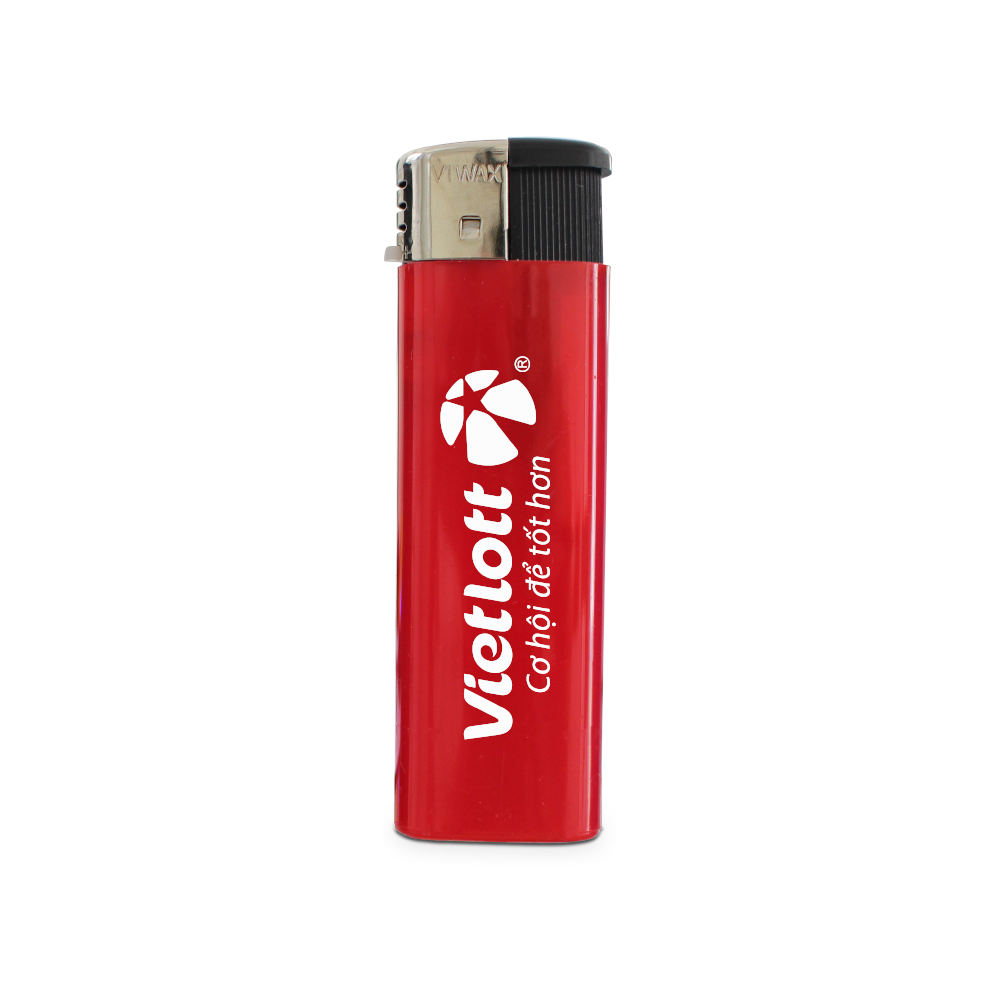 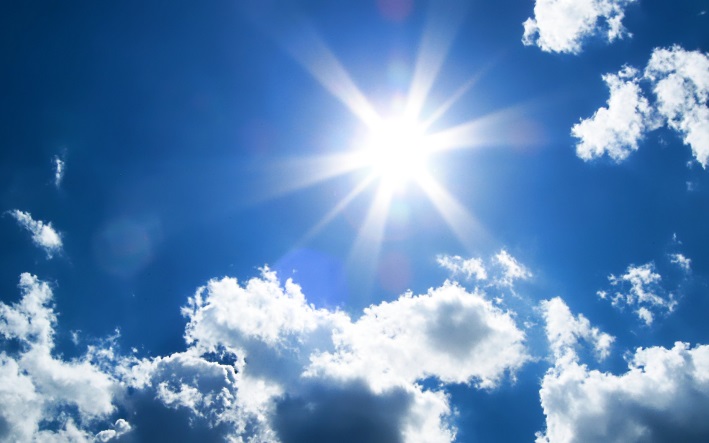 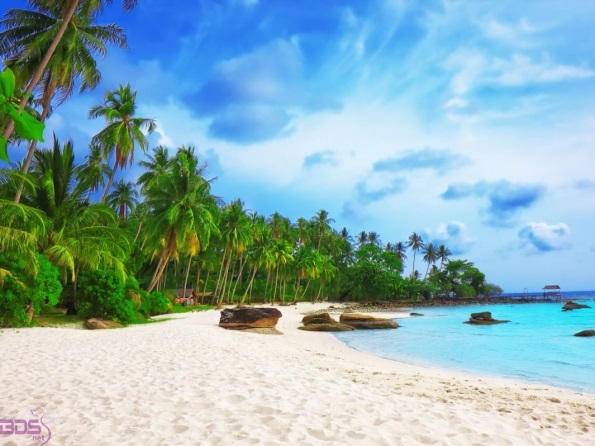 bãi cát
mặt trời
bật lửa
at
ăt
ât
h
at
hat
́
bát
lạt
gặt
đất
sắt
gật
bãi cát
mặt trời
bật lửa
Hướng dẫn viết bảng
4
at
at
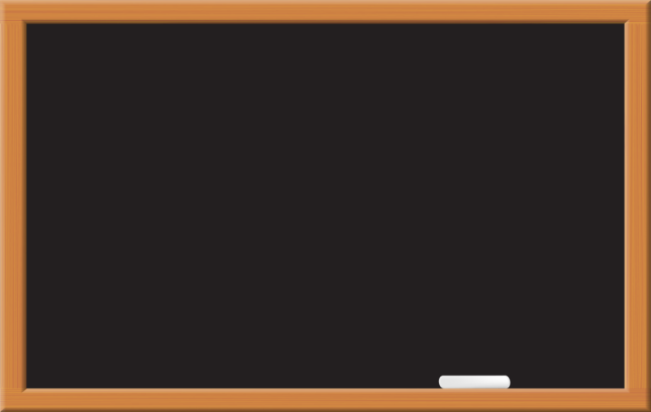 Hướng dẫn viết bảng
4
ăt
ăt
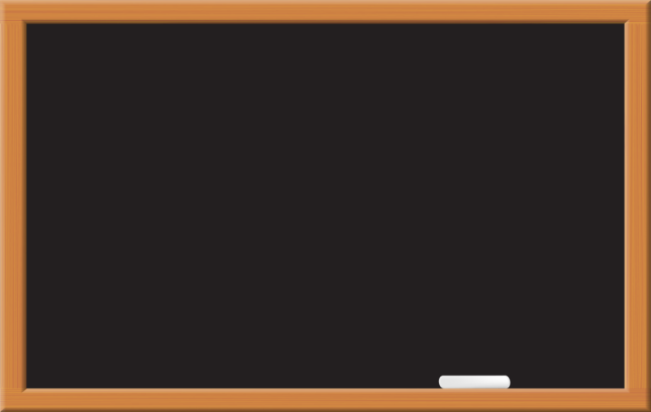 Hướng dẫn viết bảng
4
ât
ât
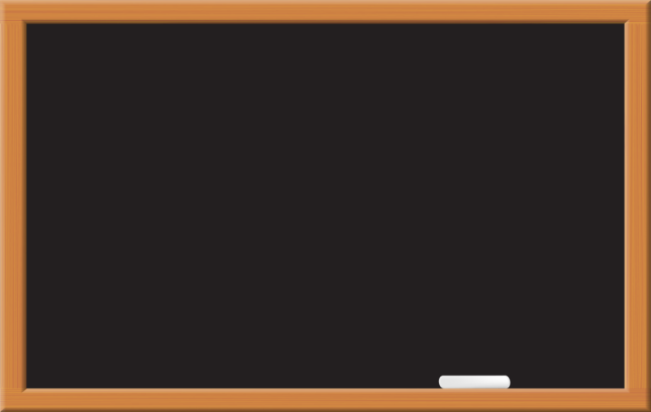 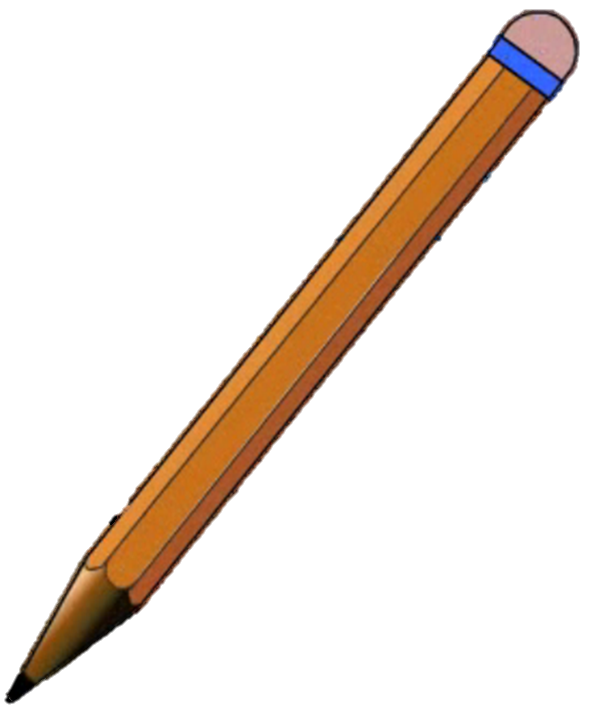 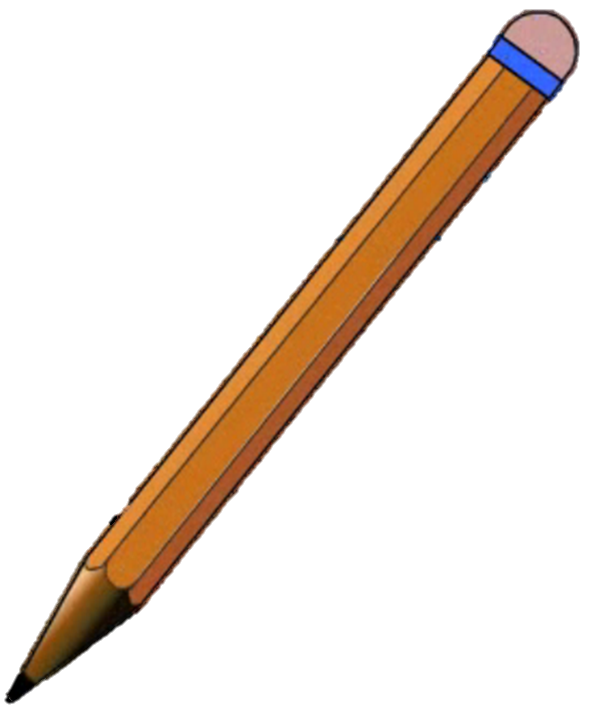 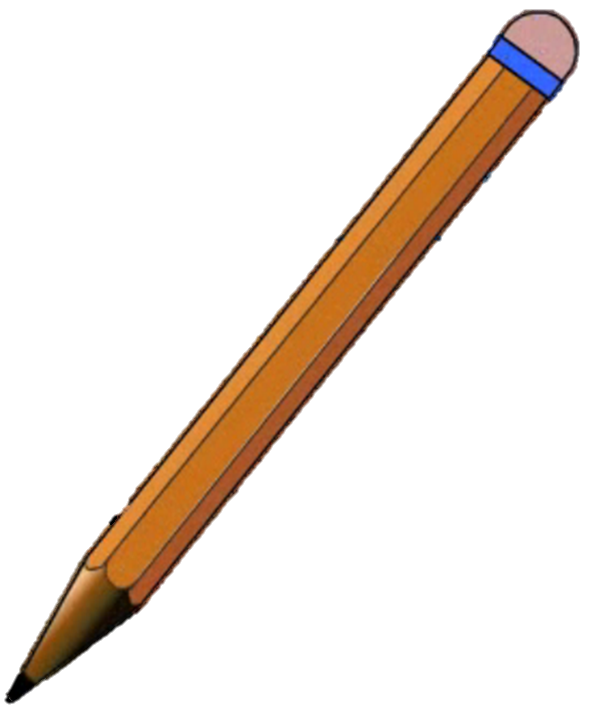 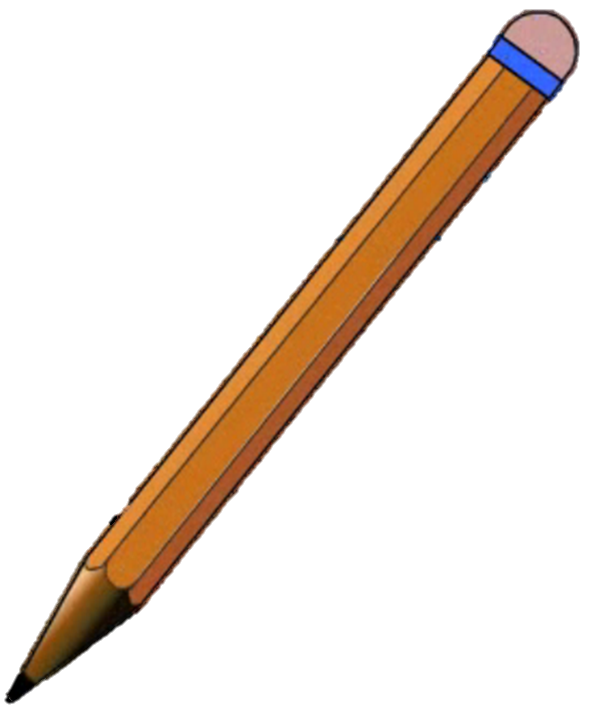 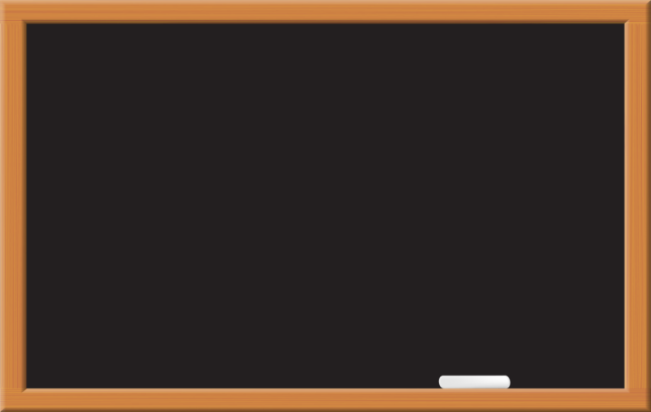 cát
cát
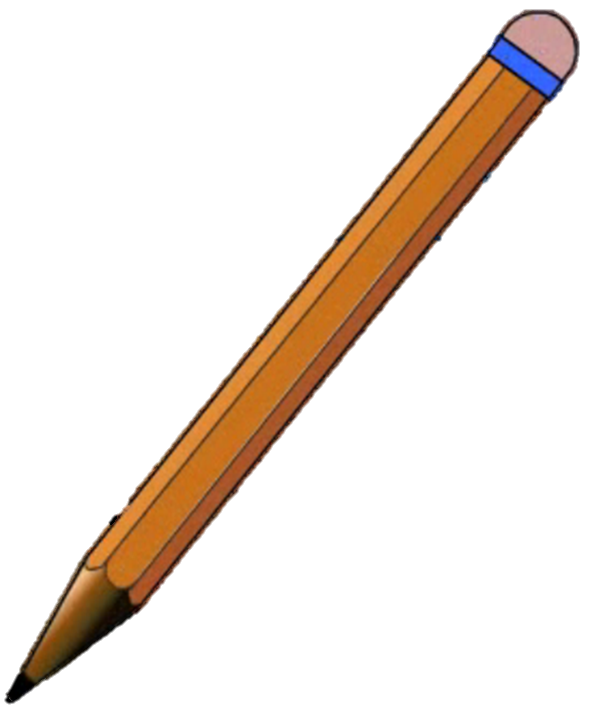 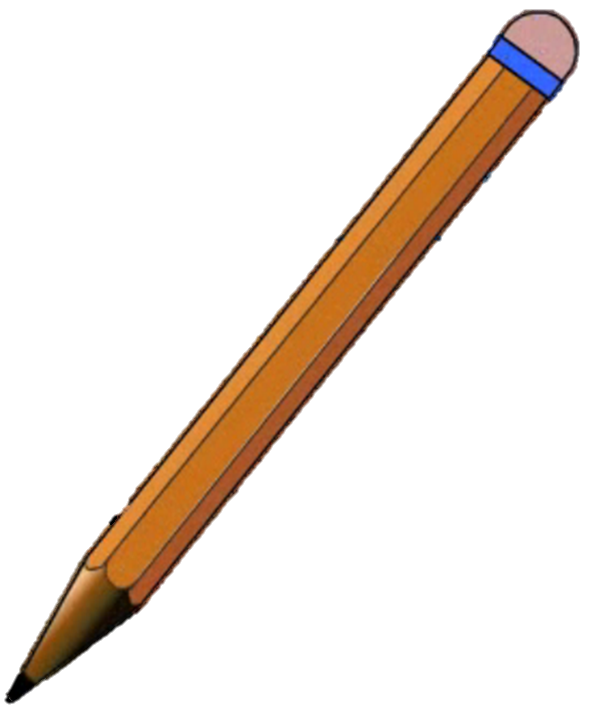 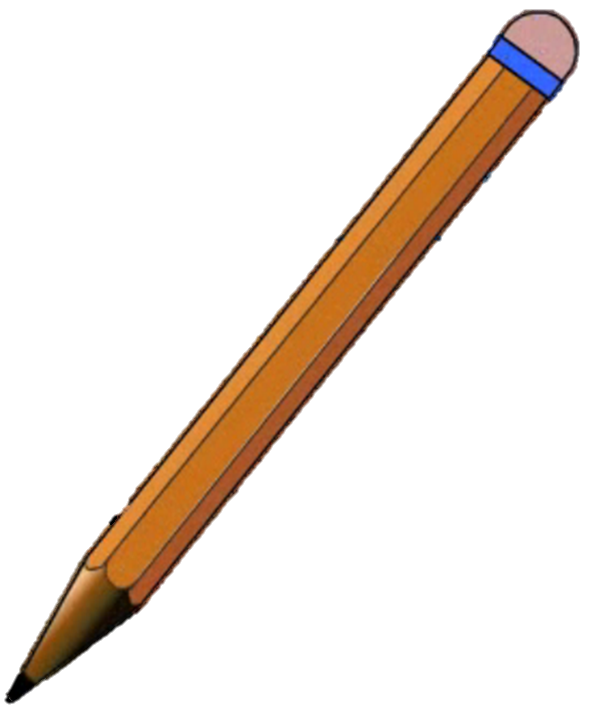 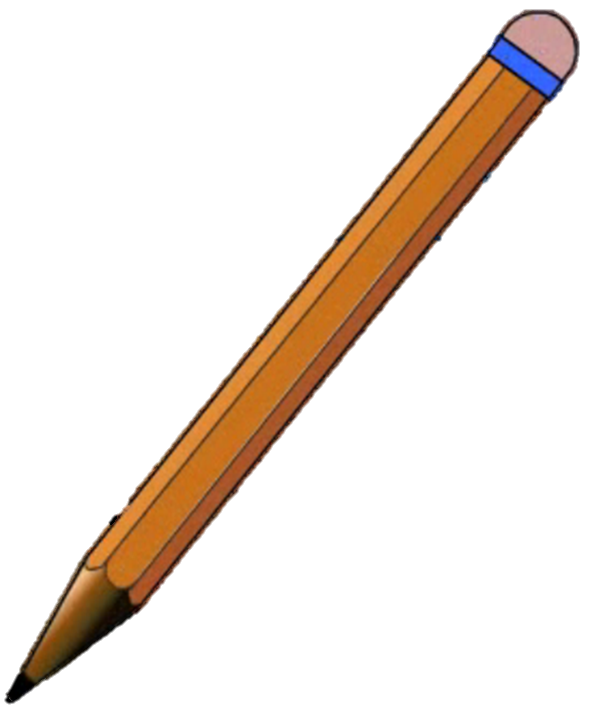 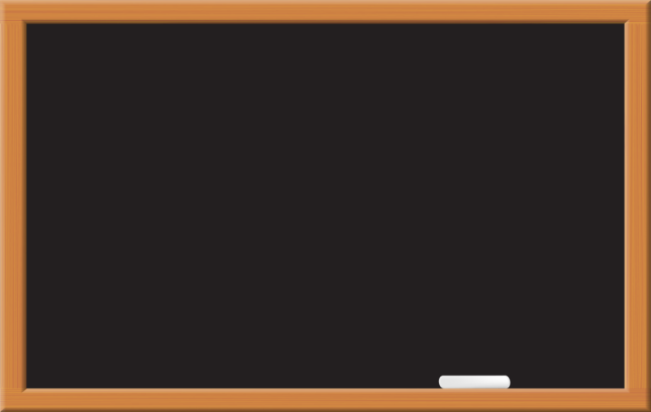 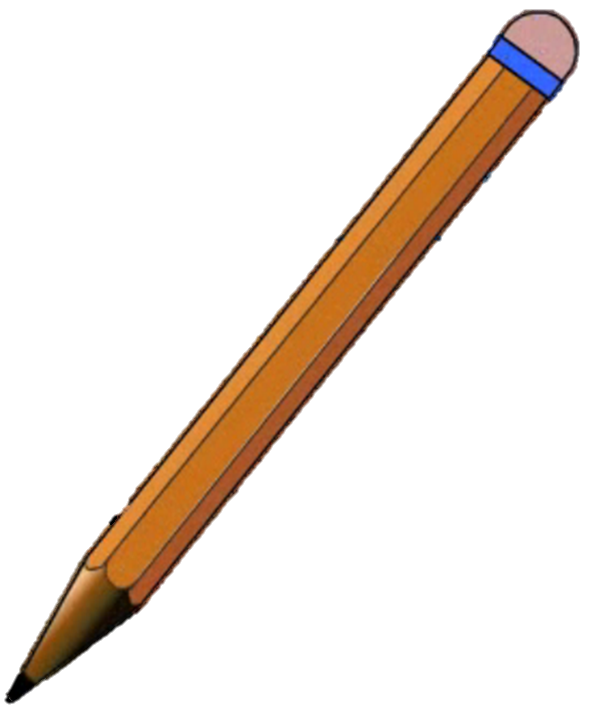 jặt
jặt
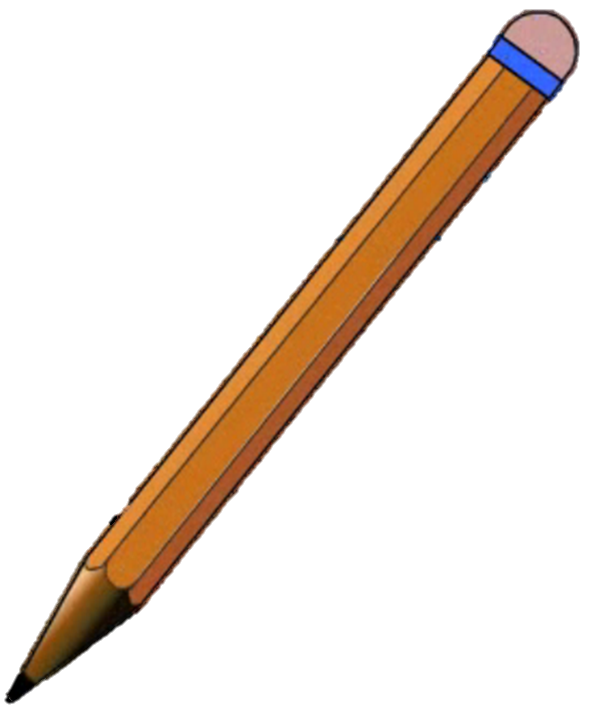 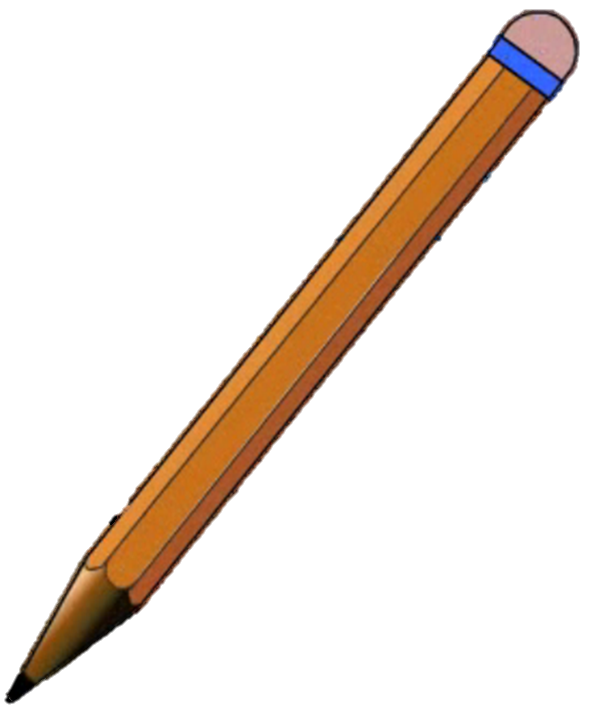 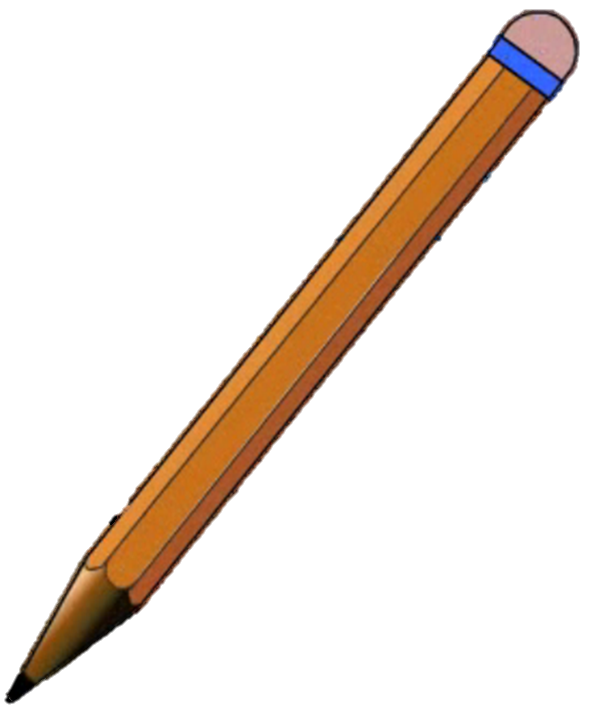 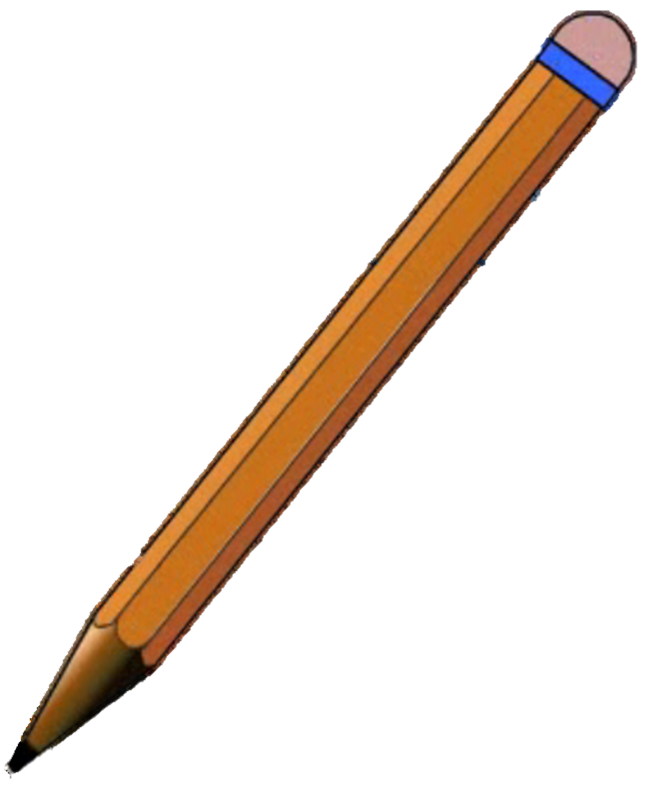 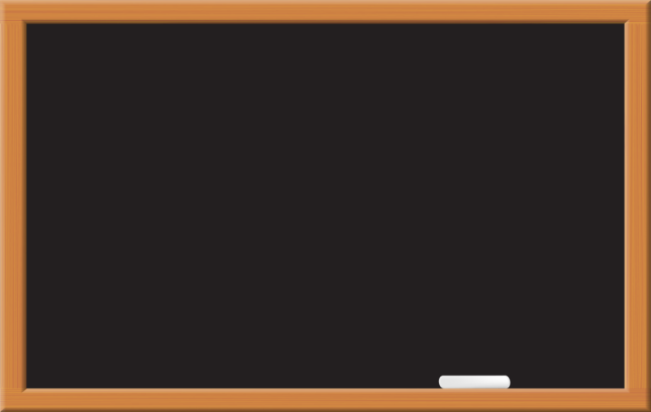 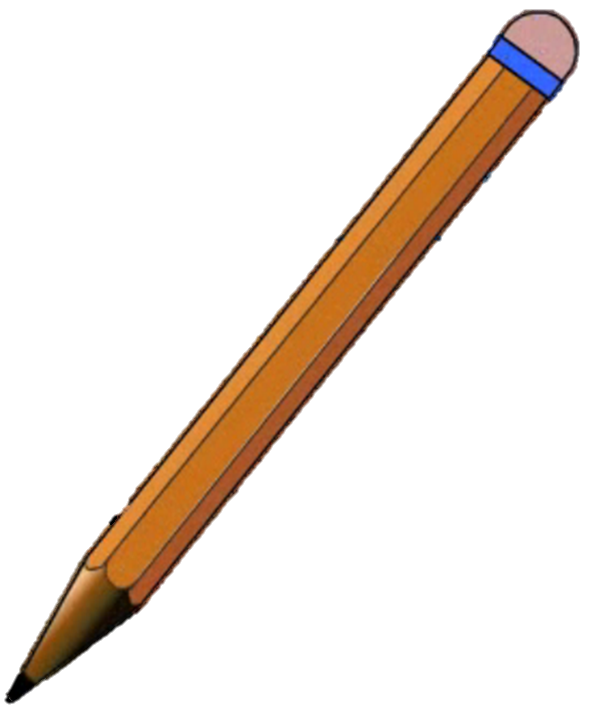 bật
bật
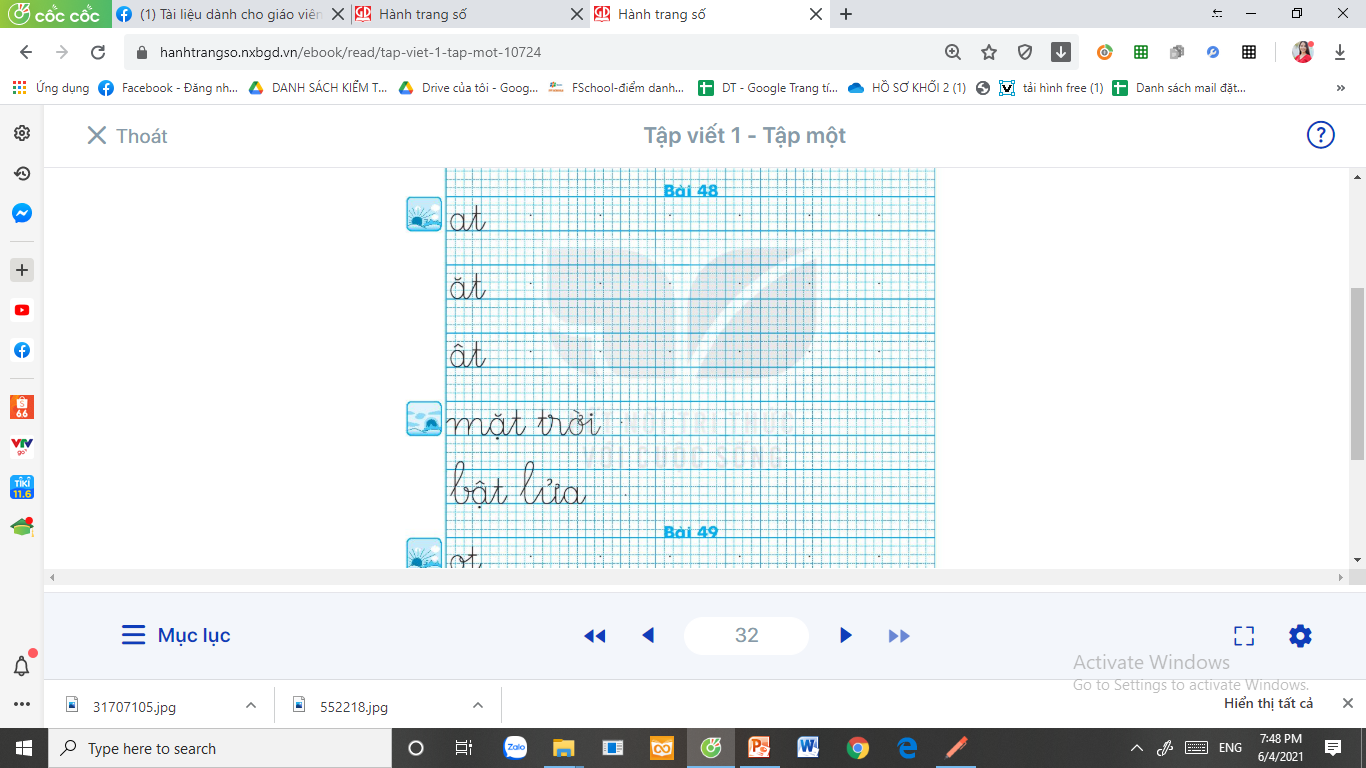 5
Viết vở
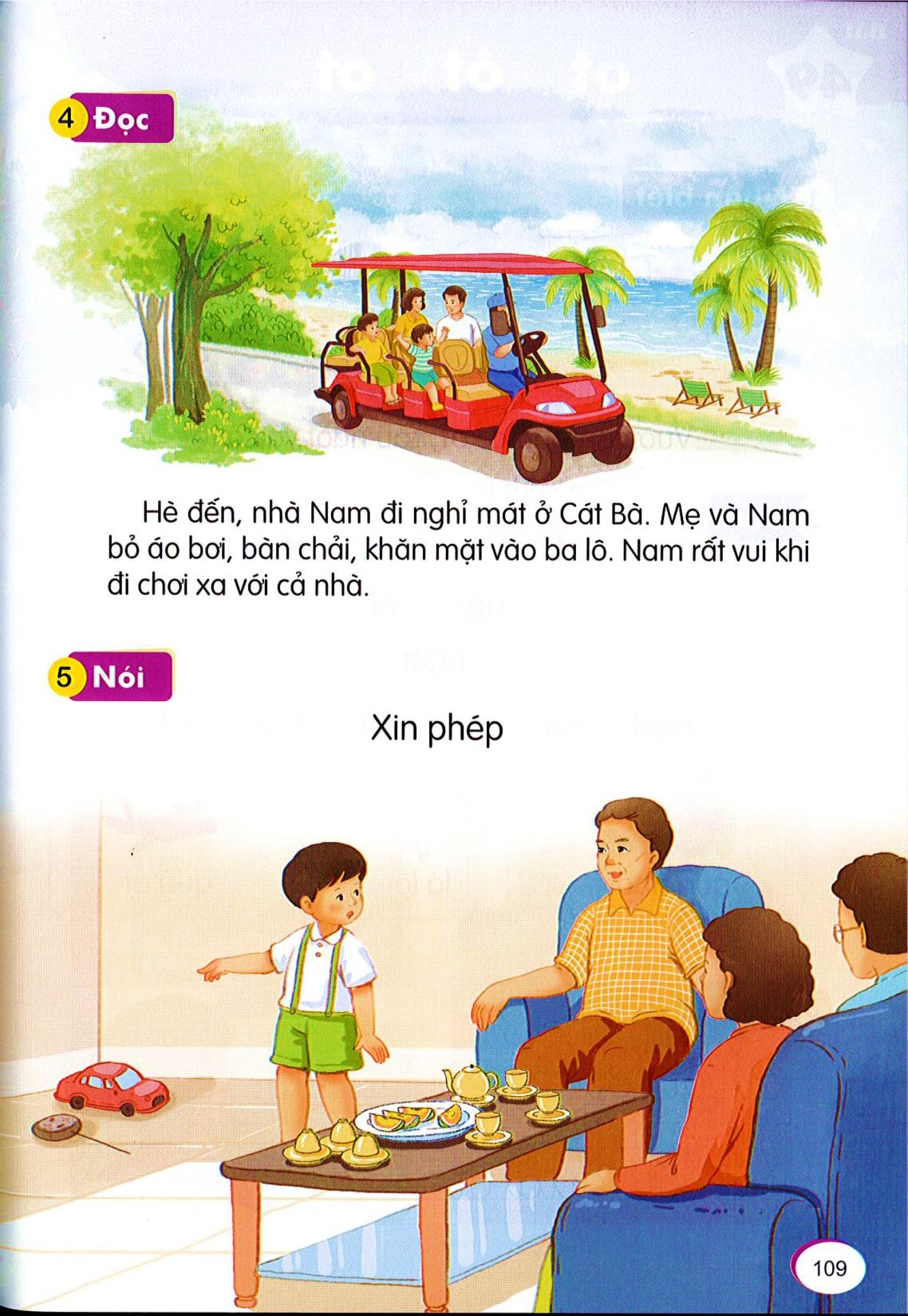 6
Đọc
Hè đến, nhà Nam đi nghỉ mát ở Cát Bà. Mẹ và Nam bỏ áo bơi, bàn chải, khăn mặt vào   ba lô. Nam rất vui khi đi chơi xa với cả nhà.
mát
Cát
mặt
rất
[Speaker Notes: Cát Bà: Huyện Cát Hải, TP Hải Phòng]
nghỉ mát
Cát Bà
khăn mặt
rất
[Speaker Notes: Luyện luôn từ khó đọc nhé!]
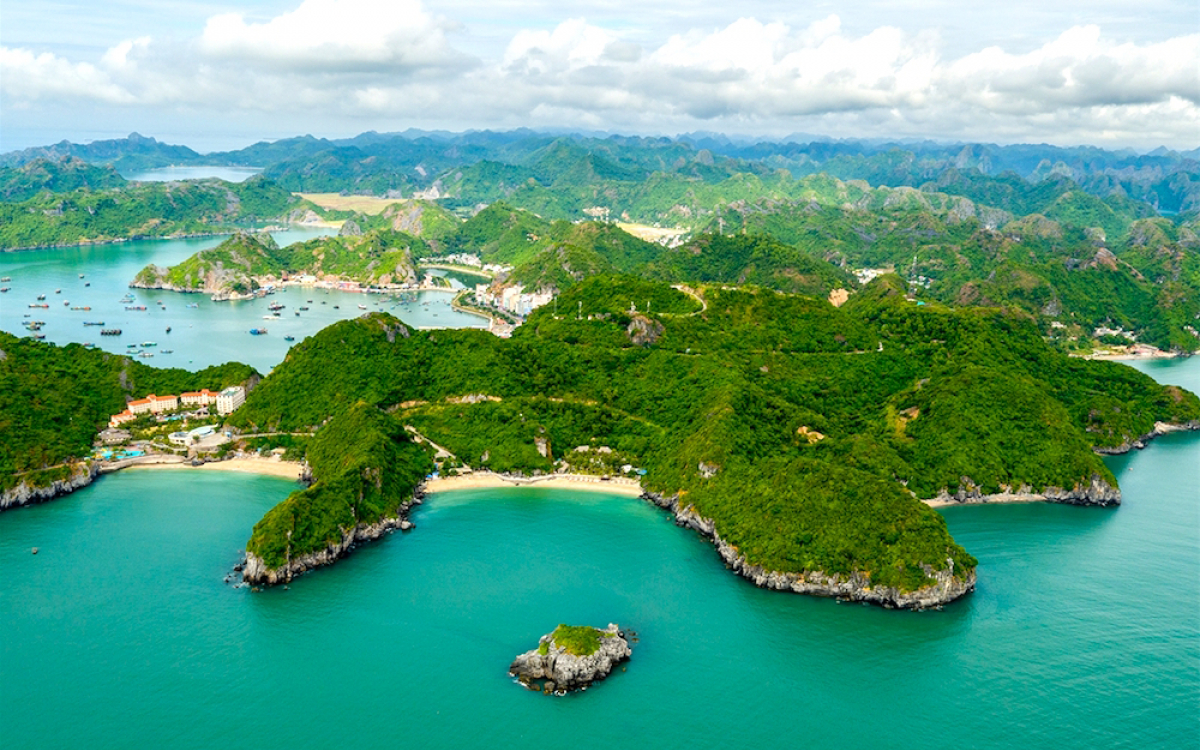 Cát Bà
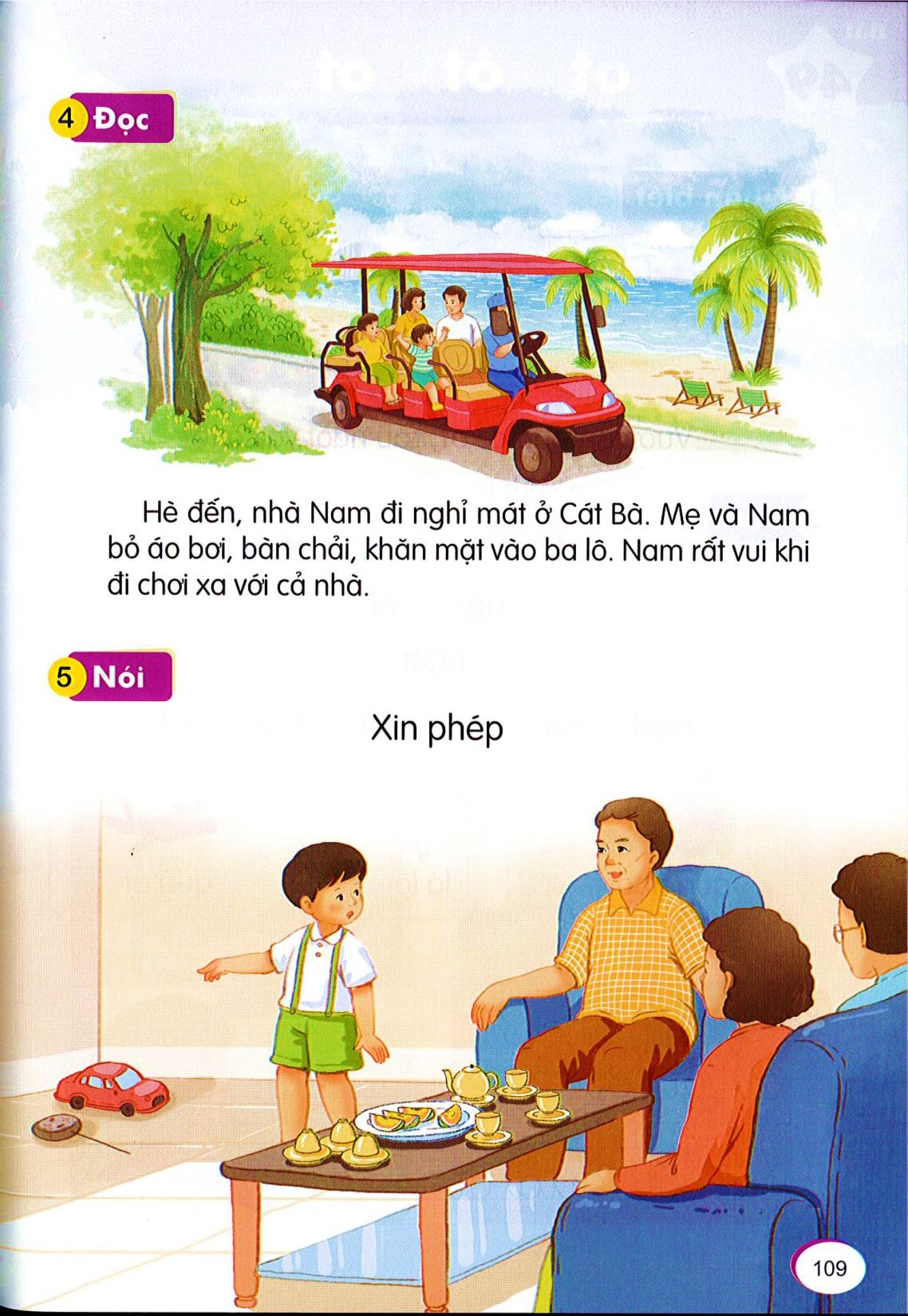 Hè đến, nhà Nam đi nghỉ mát ở Cát Bà. Mẹ và Nam bỏ áo bơi, bàn chải, khăn mặt vào   ba lô. Nam rất vui khi đi chơi xa với cả nhà.
Hè đến, nhà Nam đi nghỉ mát ở Cát Bà. Mẹ và Nam bỏ áo bơi, bàn chải, khăn mặt vào   ba lô. Nam rất vui khi đi chơi xa với cả nhà.
Hè đến, nhà Nam đi nghỉ mát ở Cát Bà. Mẹ và Nam bỏ áo bơi, bàn chải, khăn mặt vào ba lô. Nam rất vui khi đi chơi xa với cả nhà.
Nhà Nam đi nghỉ mát ở đâu khi hè đến?
Nam cảm thấy thế nào khi đi chơi xa với cả nhà?
Mẹ và Nam bỏ những gì vào ba lô?
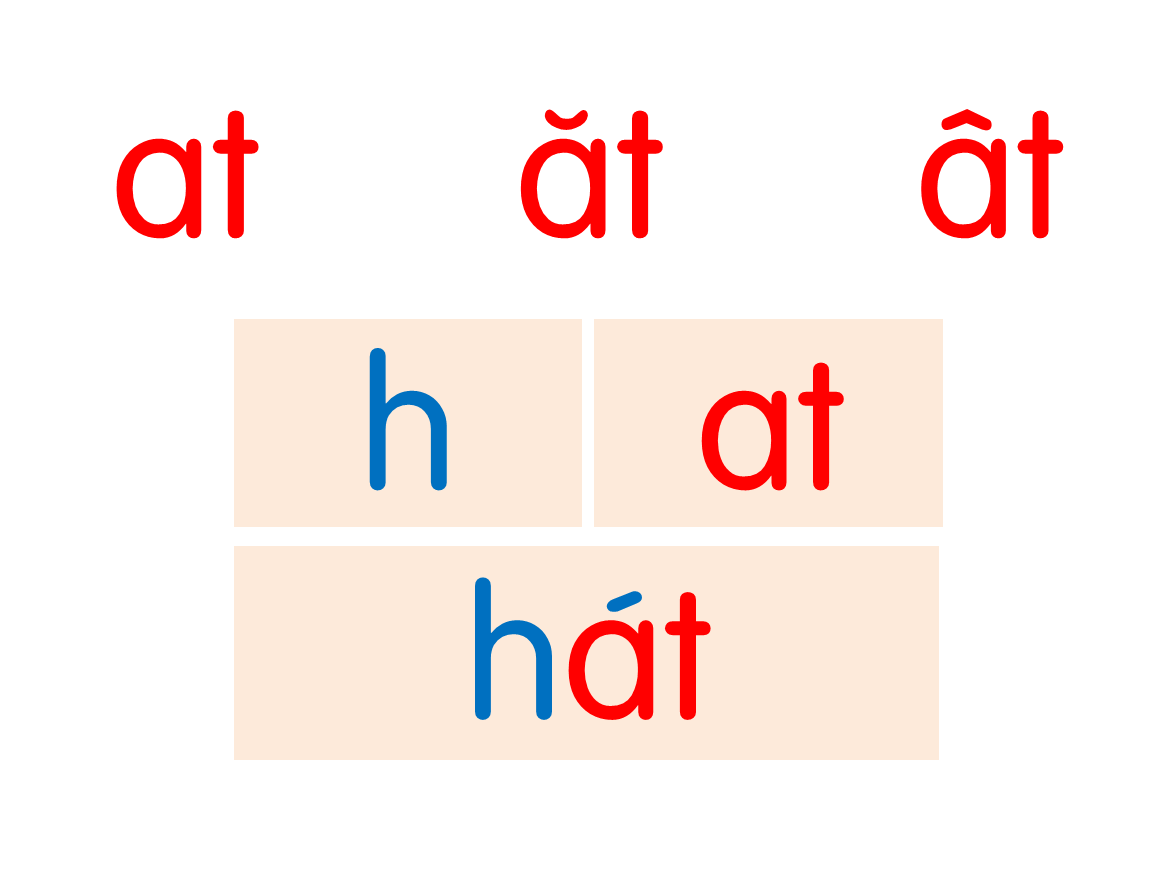 bát
lạt
gặt
đất
sắt
gật
bãi cát
mặt trời
bật lửa
Hè đến, nhà Nam đi nghỉ mát ở Cát Bà. Mẹ và Nam bỏ áo bơi, bàn chải, khăn mặt vào ba lô. Nam rất vui khi đi chơi xa với cả nhà.
Xin phép
Nói
7
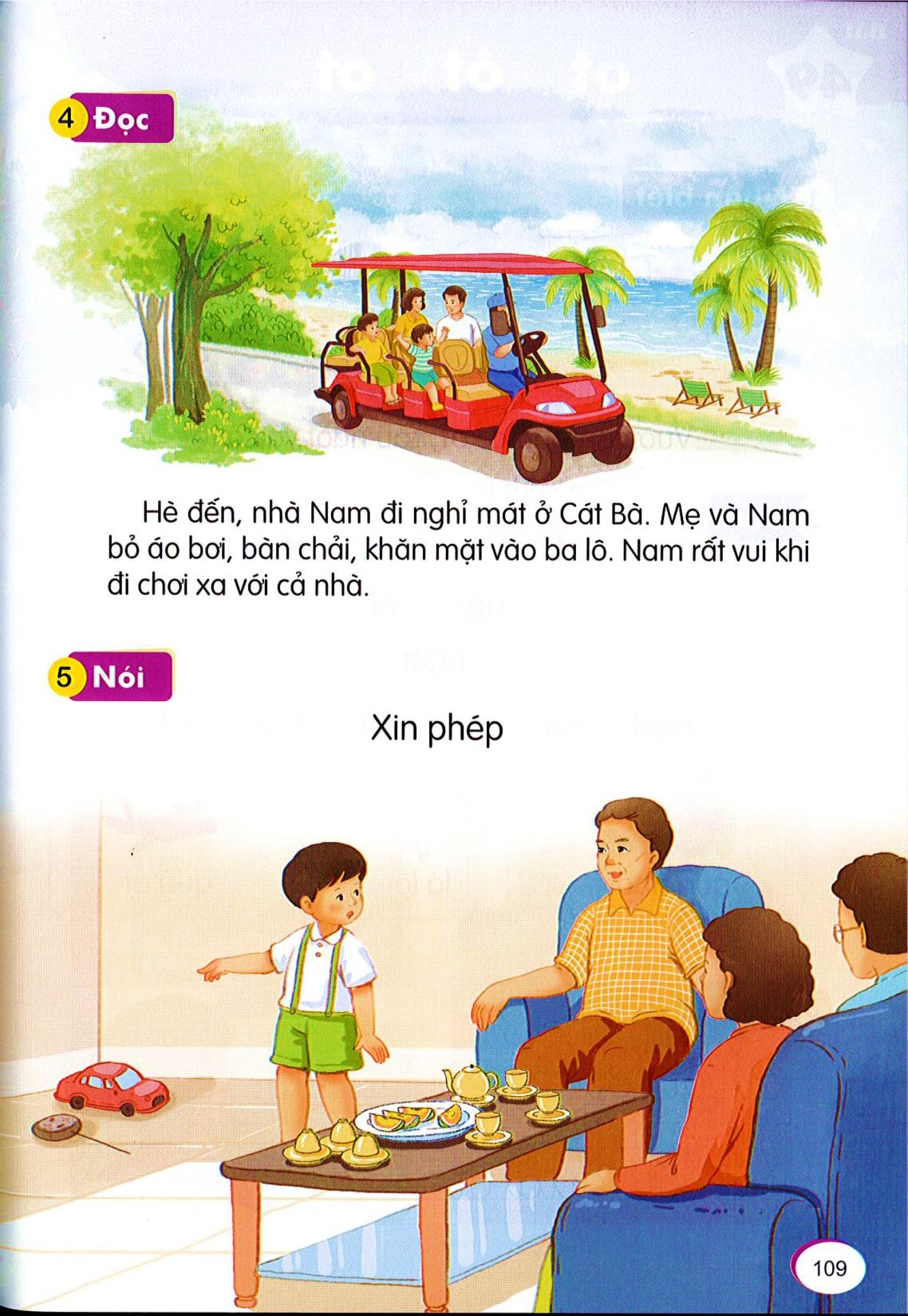 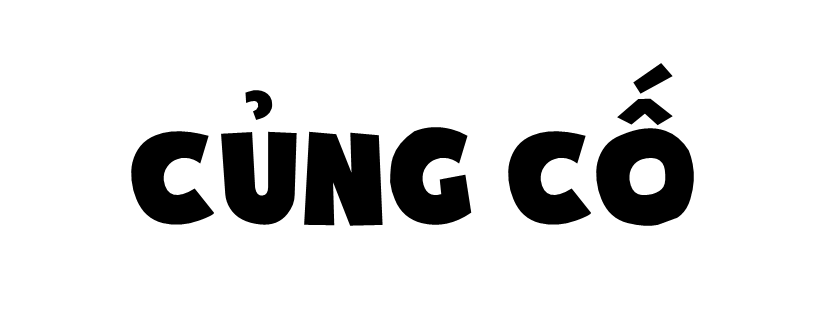 Điền at hoặc ăt?
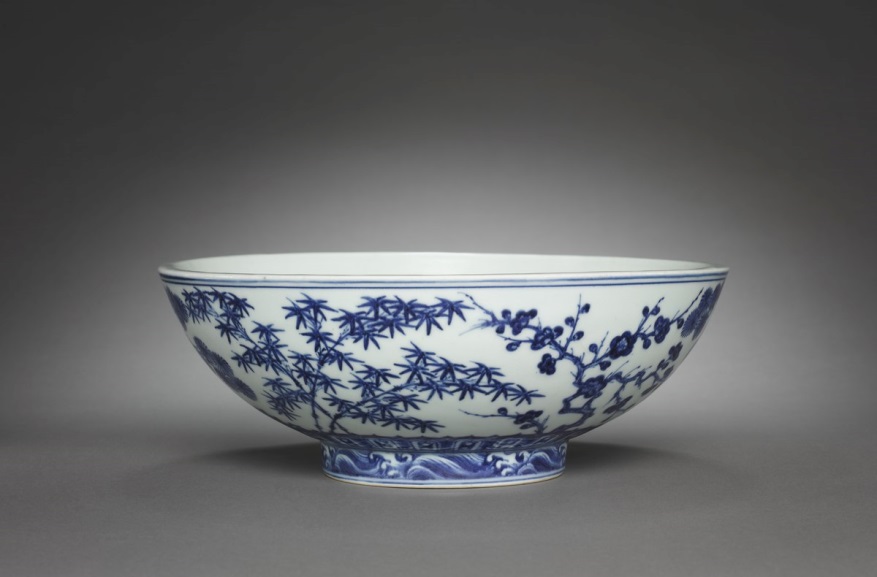 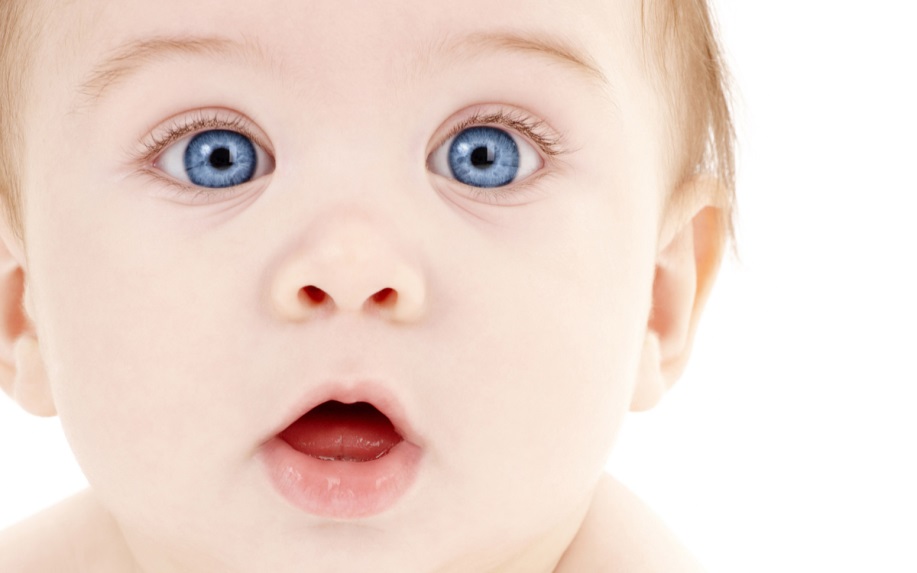 ́
đôi m…..
đôi măt
cái b…..
cái bat
́
Dặn dò